Security Essentials for Finance: Protecting financial data and transaction integrity
Financial organisations manage valuable monetary assets and customer information that attract sophisticated cybercriminals. As attacks targeting the financial sector escalate, robust security is essential to maintain operational integrity and client trust.
This guide highlights key security priorities for SMBs in the financial industry and outlines practical solutions to safeguard your customer data, operations and reputation.
The financial services security landscape
Securing financial assets, ensuring transaction integrity and maintaining regulatory compliance are more critical than ever.
A real threat to business continuity and client trust
Financial organisations are prime targets for cybercriminals due to the sensitive financial data they handle. A report by Cisco highlights that 74%* of SMBs in the Asia-Pacific region, including ANZ, believe a major cyber incident could jeopardise their organisation's survival.
Financial services SMBs are particularly vulnerable because they:
Process high-value transactions – Attackers target payment systems and financial accounts for direct monetary theft.
Store sensitive customer data – Financial and personal information can be sold on the dark web or used for fraud.
Face stringent regulations – Non-compliance can result in hefty fines and legal consequences.
Potential vulnerabilities in financial services
Ransomware targeting online services
The IT department may unknowingly download ransomware disguised as a software update. The malware could spread through the network, encrypting customer transaction data and freezing online financial systems. Attackers could demand a cryptocurrency ransom to decrypt the data, while customers may be unable to access their accounts.
AI-powered fraudulent transactions
Cybercriminals could use AI to mimic the voice of a financial executive, instructing employees to approve urgent, high-value transactions. The employees may comply, believing the request is legitimate, resulting in significant financial losses before the fraud is detected.
Phishing attack on a financial call centre
Cybercriminals could send phishing emails to call centre employees, disguised as internal security updates. An employee could click on the link and unknowingly provide login credentials on a fake portal. Attackers could use the stolen credentials to access customer accounts and initiate fraudulent transactions.
Security priorities for financial businesses
Identity Management
Why it matters: To ensure only authorised personnel can access sensitive financial systems and customer data.
What you need: Multi-factor authentication, privileged access management and continuous identity verification.
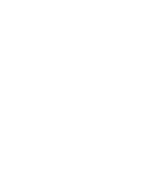 Data Protection
Why it matters: Confidential information can be exposed or stolen, leading to financial loss and reputational damage.
What you need: Robust encryption, access controls and regular security audits that align with financial industry standards.
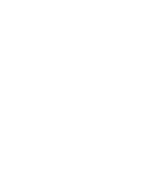 Compliance Assurance
Why it matters: Non-compliance can result in hefty fines and legal consequences.
What you need: Automated compliance monitoring, reporting tools and regular assessments against regulatory requirements.
Anomalous Activity Detection
Why it matters: Anomalous activity may indicate the presence of a threat that could result in significant financial losses and legal implications.
What you need: Advanced AI and machine learning algorithms to detect and respond to anomalous activities in real-time.
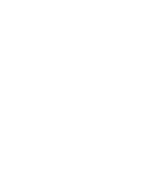 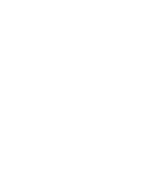 The Microsoft security advantage for financial services
Microsoft's integrated security solutions address the unique challenges faced by financial organisations while meeting strict regulatory requirements. These solutions help deliver:
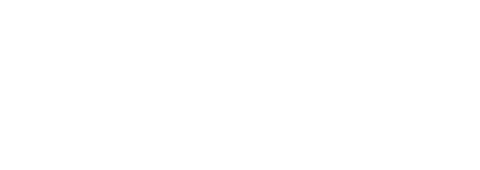 For data protection:
For identity security:
For threat defence:
Automatically identify and classify sensitive financial information
Apply protection that stays with data wherever it goes, even outside your network
Monitor and prevent data leakage through email, cloud services and endpoints
Implement risk-based authentication that adapts to user behaviour and transaction patterns
Deploy privileged identity management to secure high-value administrative accounts
Provide seamless and secure access across multiple devices
Detect sophisticated attacks using advanced AI and machine learning
Gain visibility across your entire financial environment with unified security monitoring
Automate security responses to contain threats quickly without disrupting operations
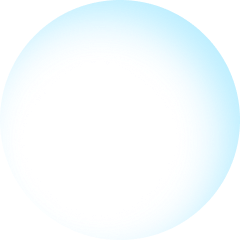 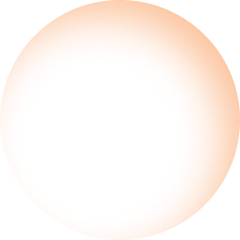 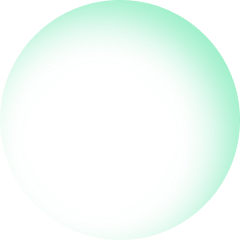 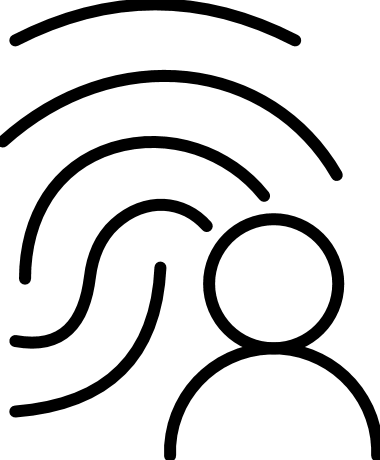 This integrated approach delivers key advantages for financial organisations:
Operational efficiency: Security that enhances rather than impedes financial workflows
Scalability: Protection that grows alongside your digital transformation
Unified management: Simplified visibility and control through a single dashboard
Together, these capabilities ensure financial compliance while supporting the secure innovation financial organisations need to meet evolving customer expectations.
Supercharge your financial security
By taking the time to understand your unique needs, our technology experts can help assess your security posture, develop a tailored roadmap that balances protection with operational requirements and implement Microsoft security solutions that ensure compliance with financial regulations.
* Cisco: Cybersecurity for SMBs: Asia Pacific Businesses Prepare for Digital Defense, 2021